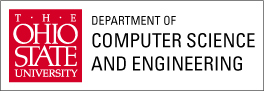 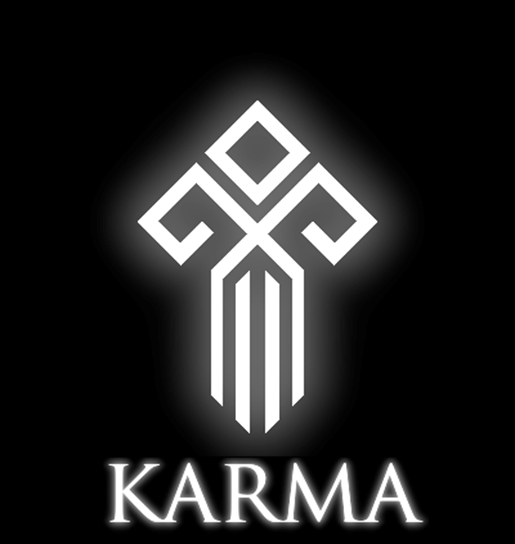 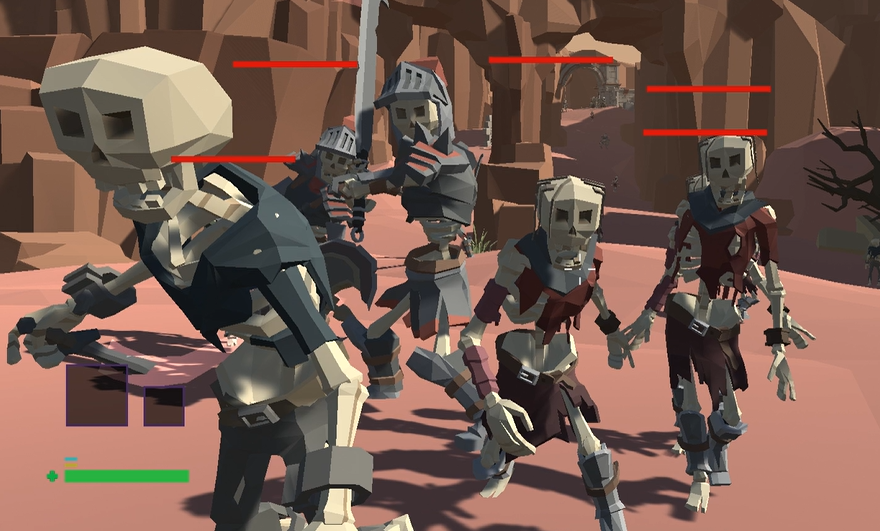 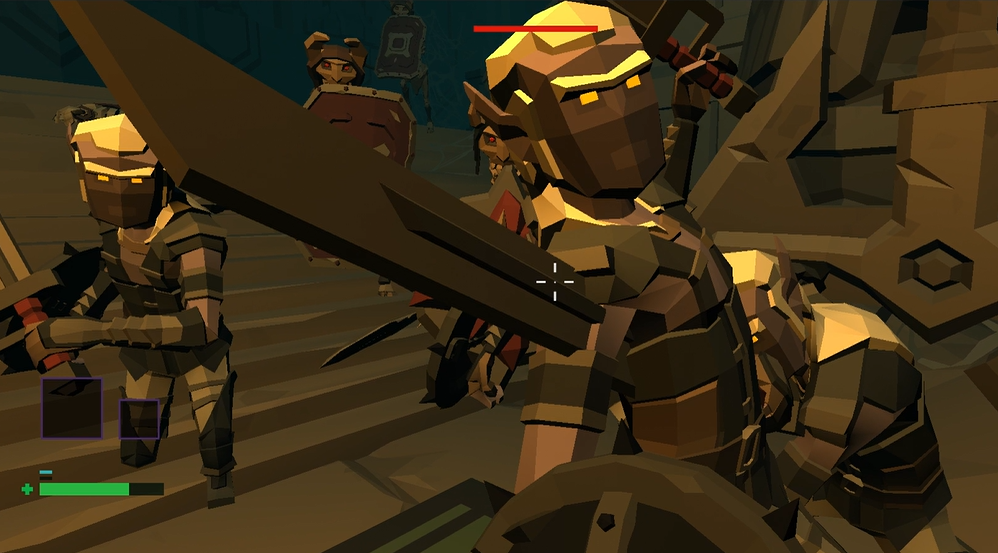 Karma is a First-Person Shooting game that gives players an awesome FPS experience while exploring different maps, skills trees, and customizable elements in RPG crawlers.
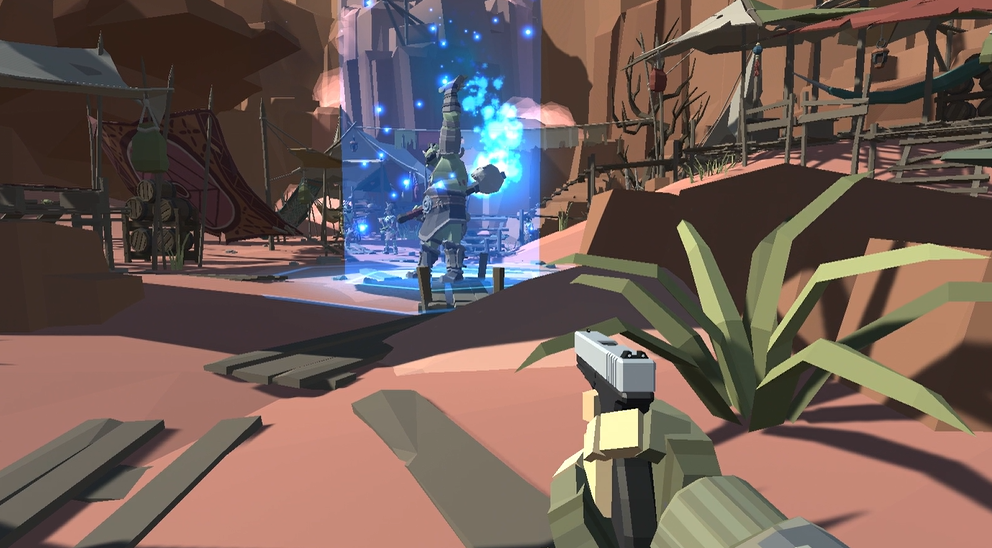 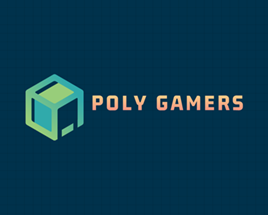 Presented by Poly Gamers: Hongda Lin, Baihua Yang, Jason Lian
Spring 2022, CSE 5912
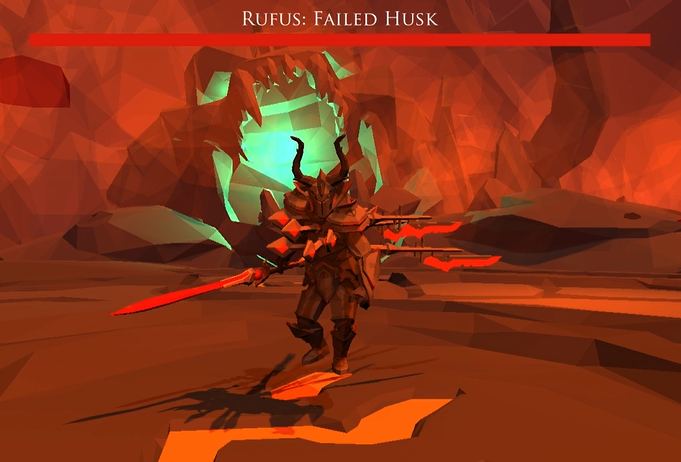 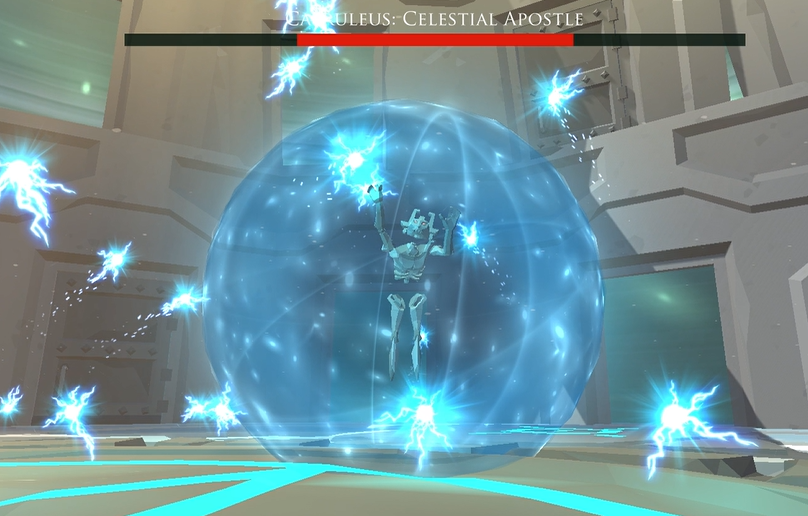 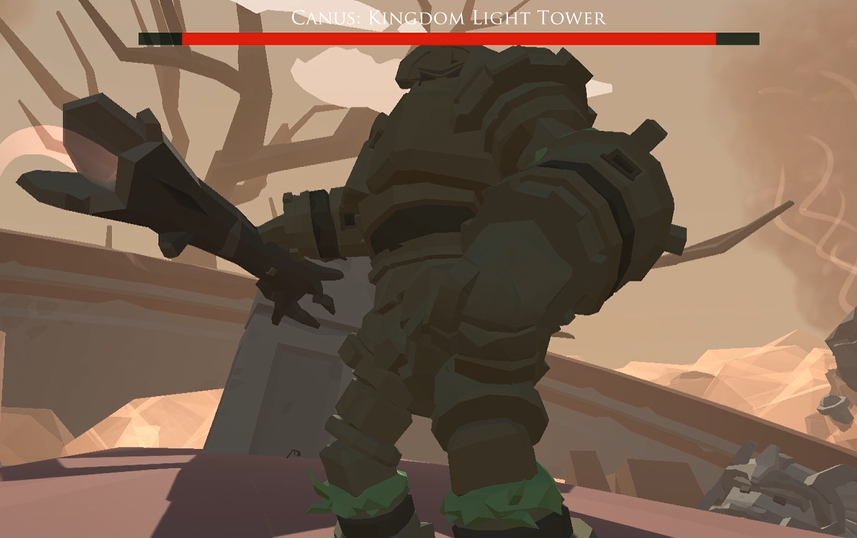 Karma has 3 levels, 5 bosses, and 22 different enemies for players to challenge.
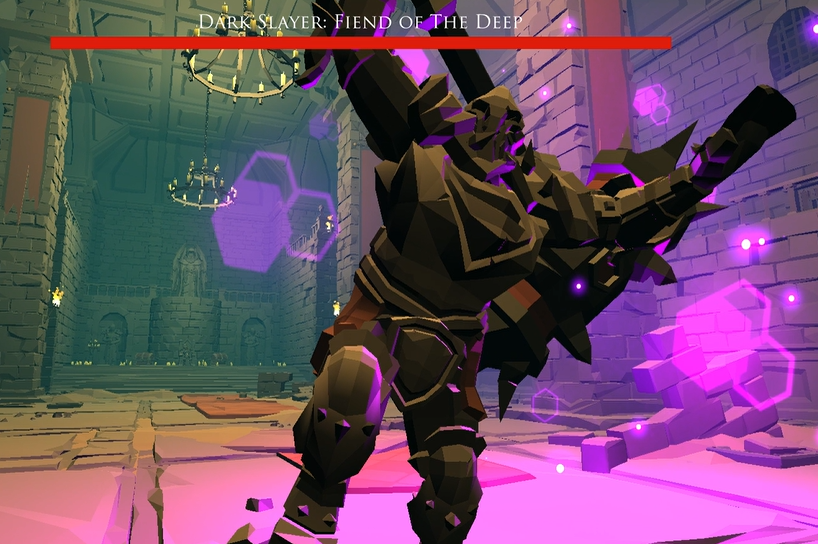 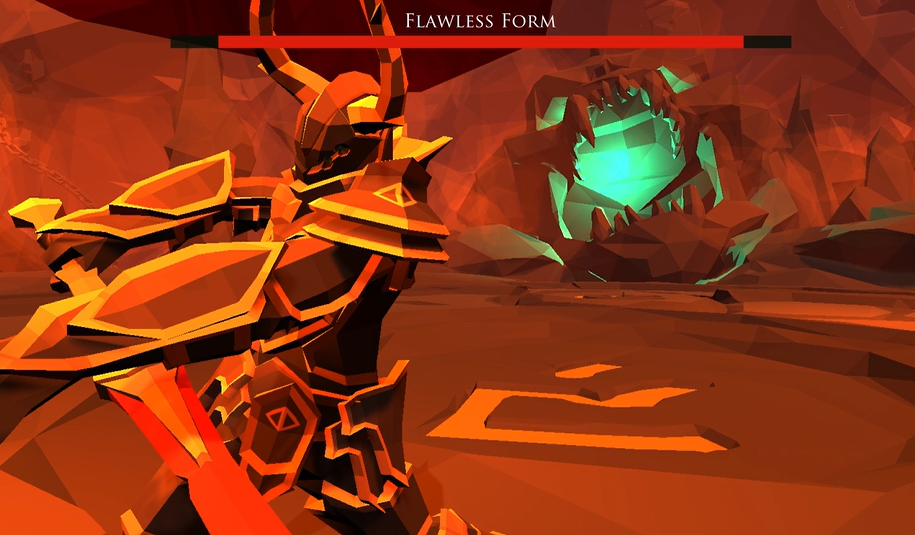 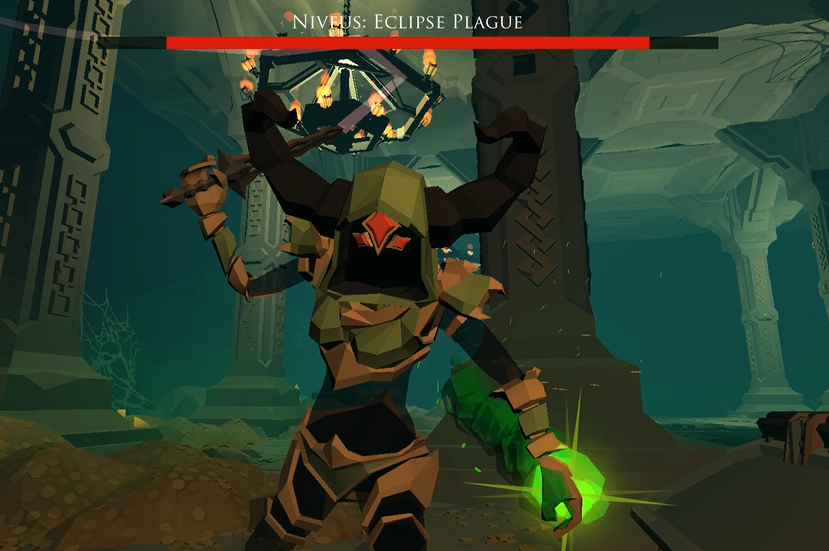 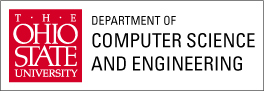 Keyboard Bindings
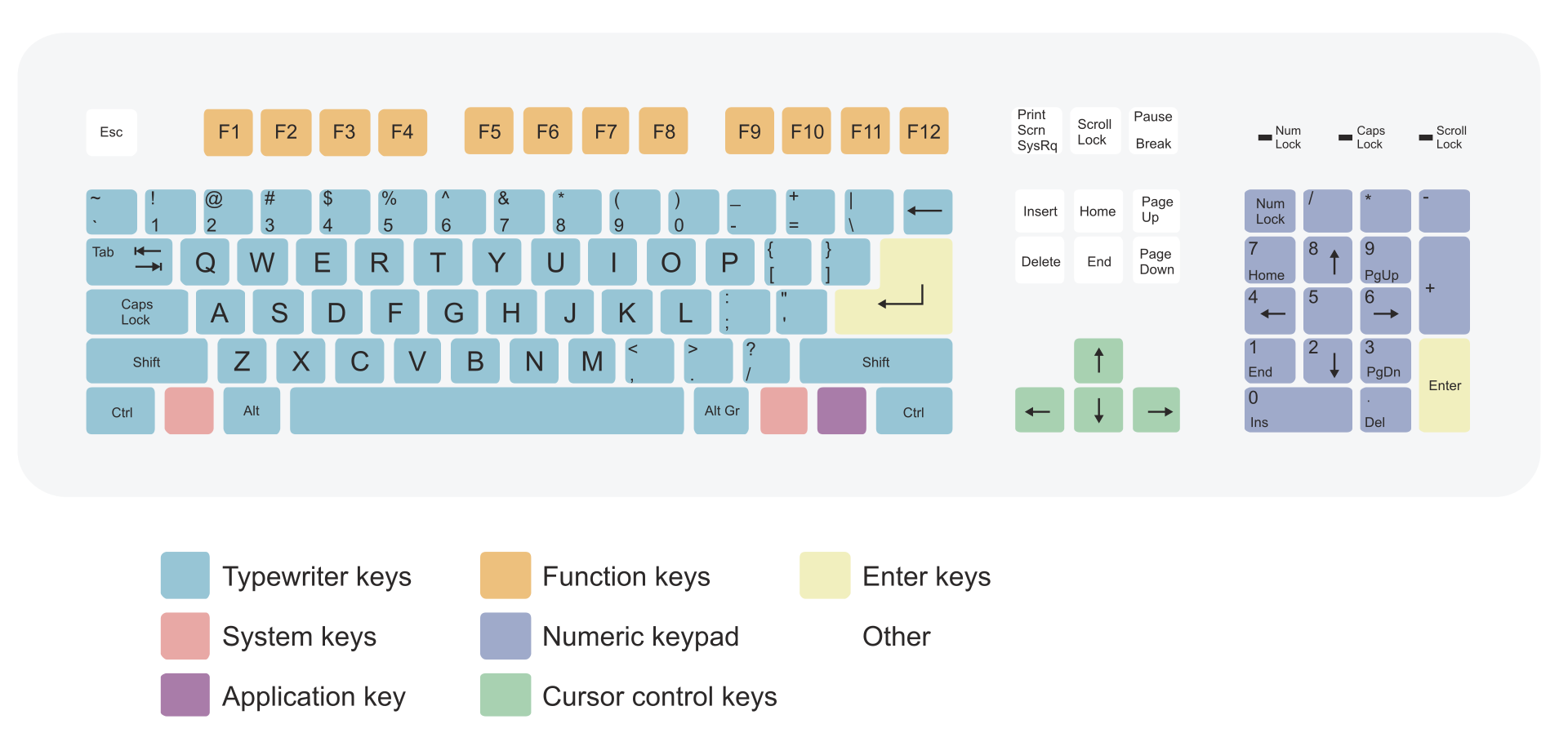 Mouse
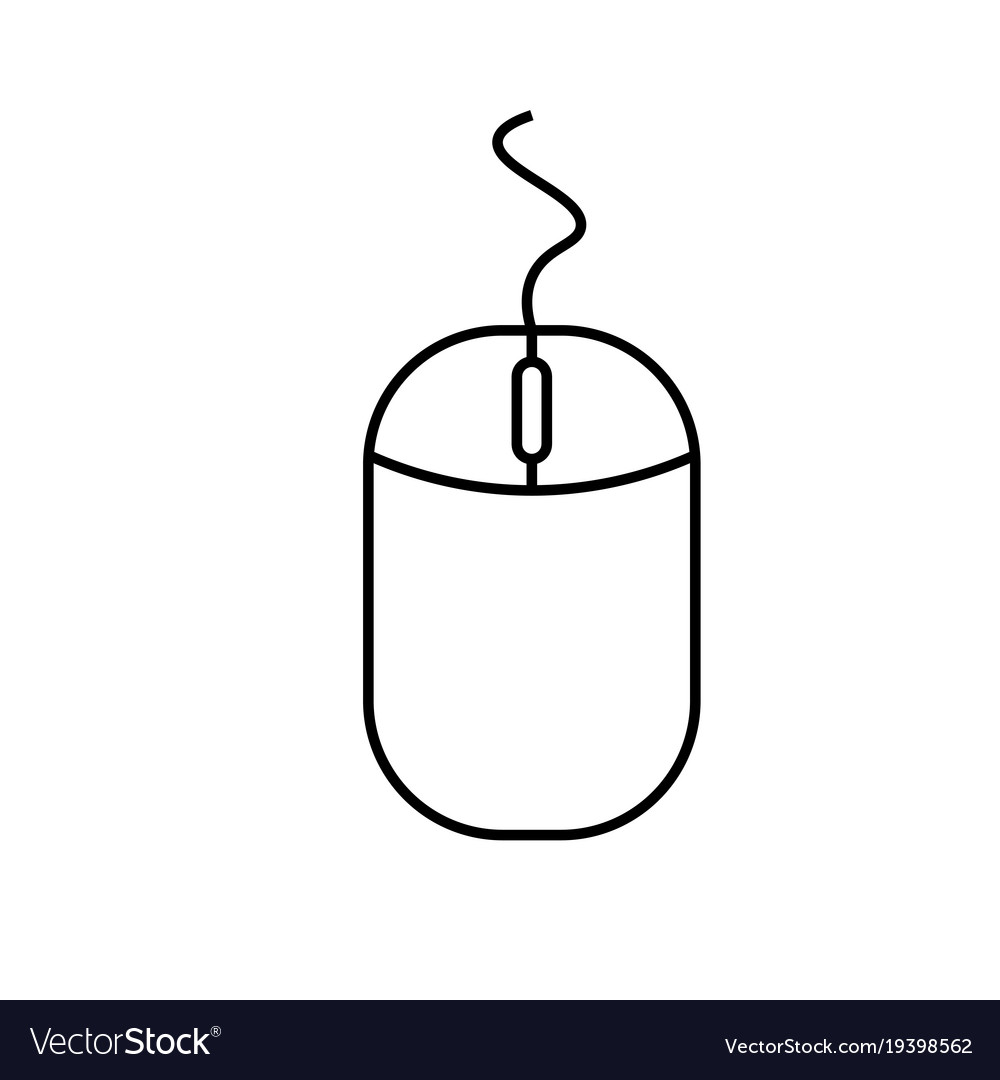 Right Mouse: Aim
Left Mouse: Shoot
TAB: Open Inventory
WASD: Movement
X: Activate
ESC: Open Menu
SHIFT: Sprint
R: Reload
1~5: Switch Weapon
F: Main Skill
SPACE: Jump
Mouse Wheel: Switch Weapon
Q, E: Left / Right Lean Shooting
V: Melee Attack
C: Crouch
T: Pick Up
L: Inspect
Z: Teleport
Camera Movement
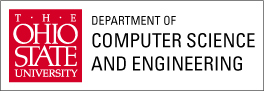 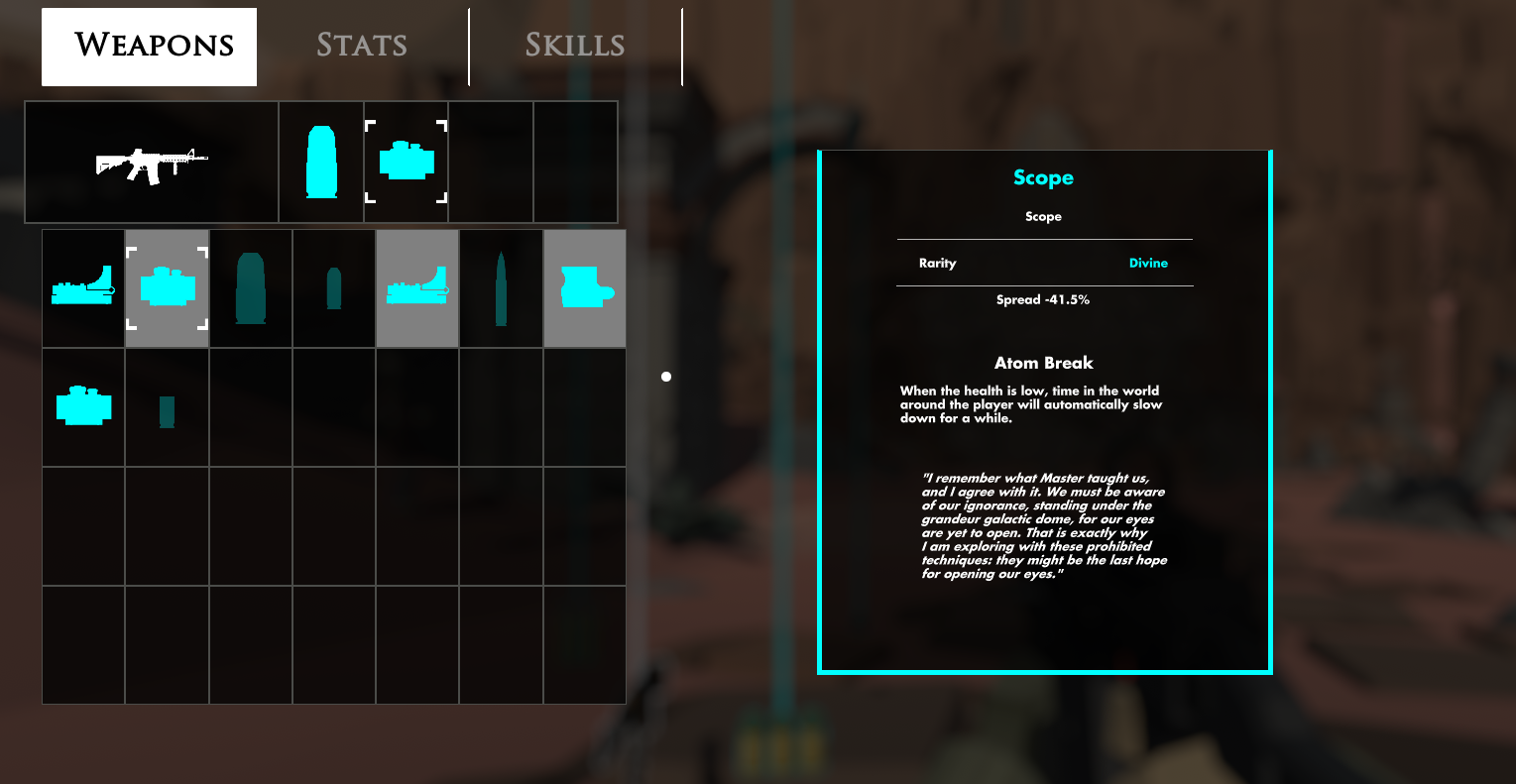 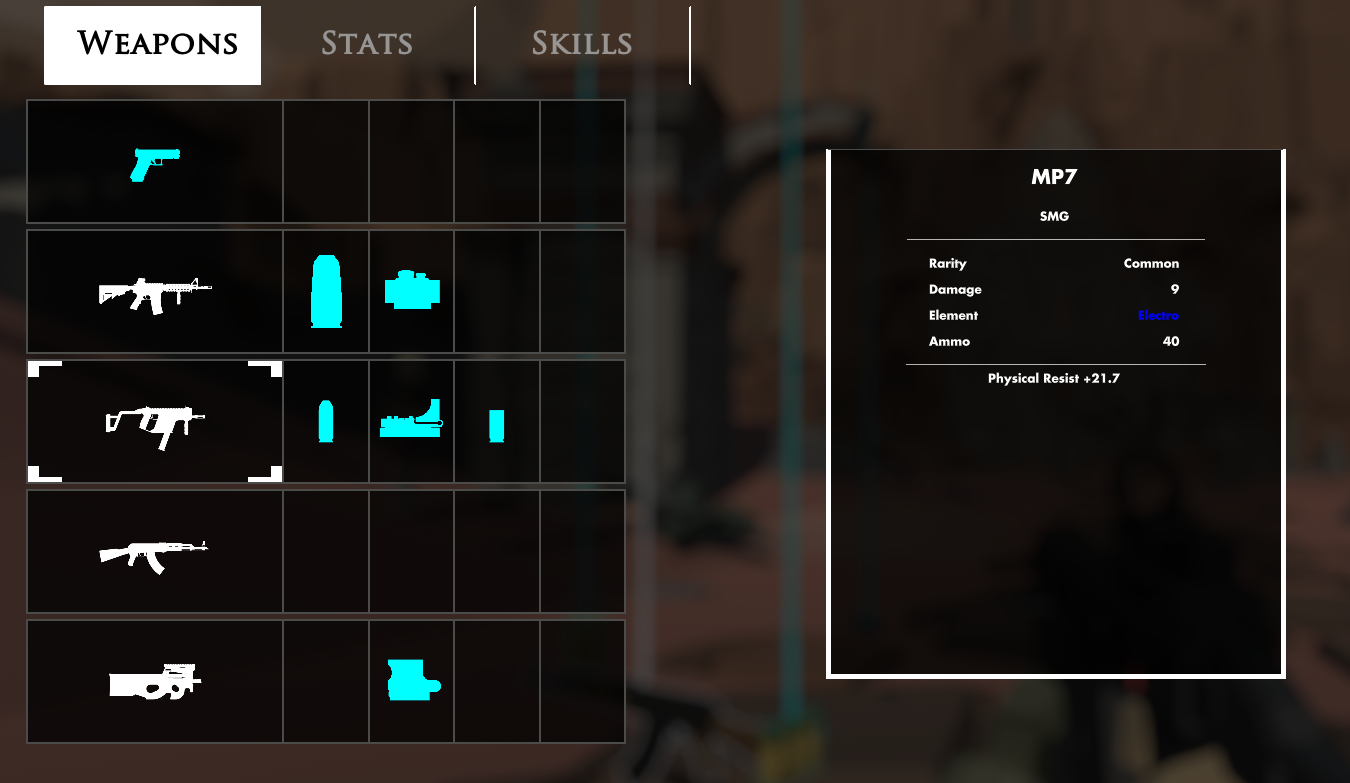 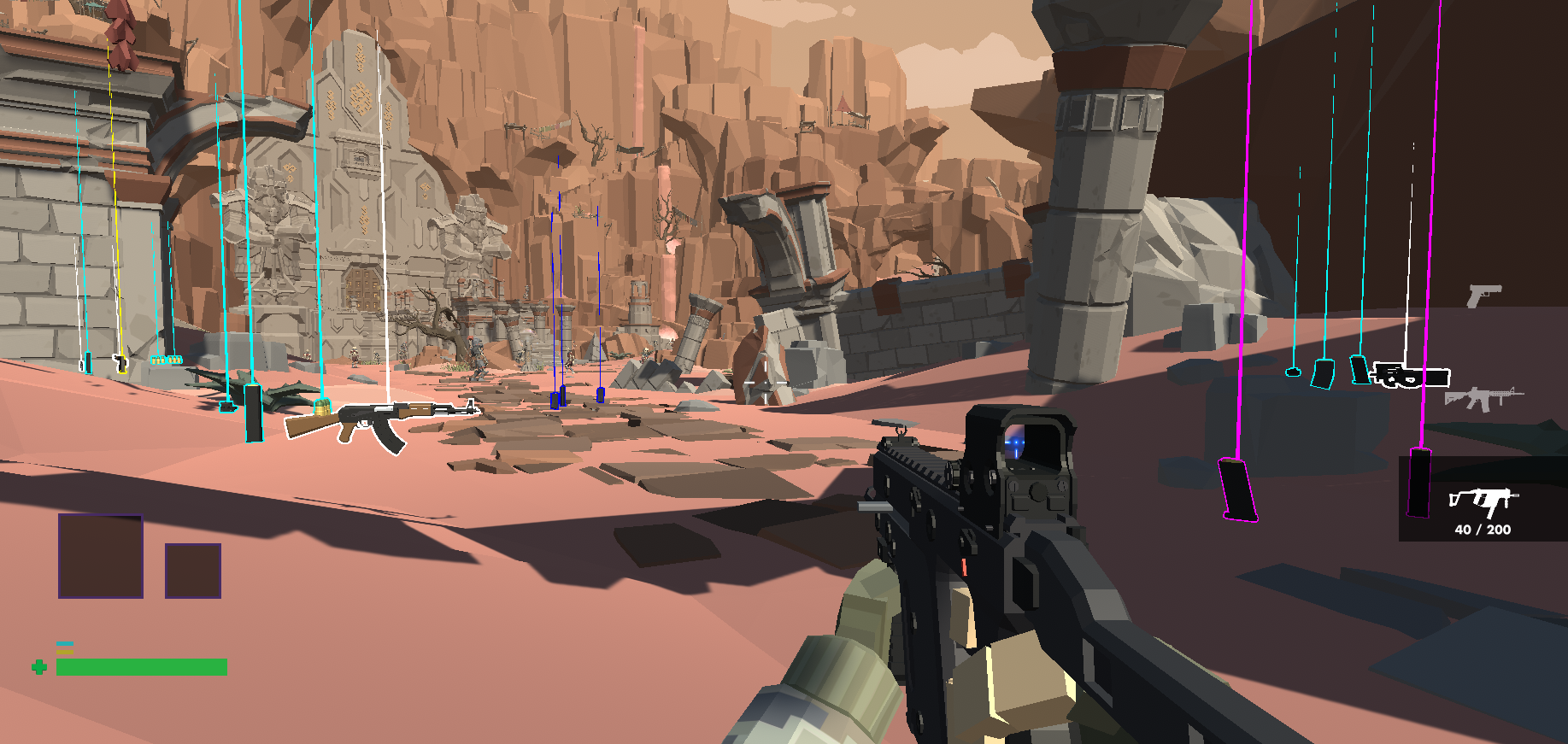 Karma has weapon system like CONTROL. With 13 weapons, 9 attachments, 6 runes, with up to 5 rarities and elemental types for players to collect.
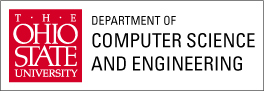 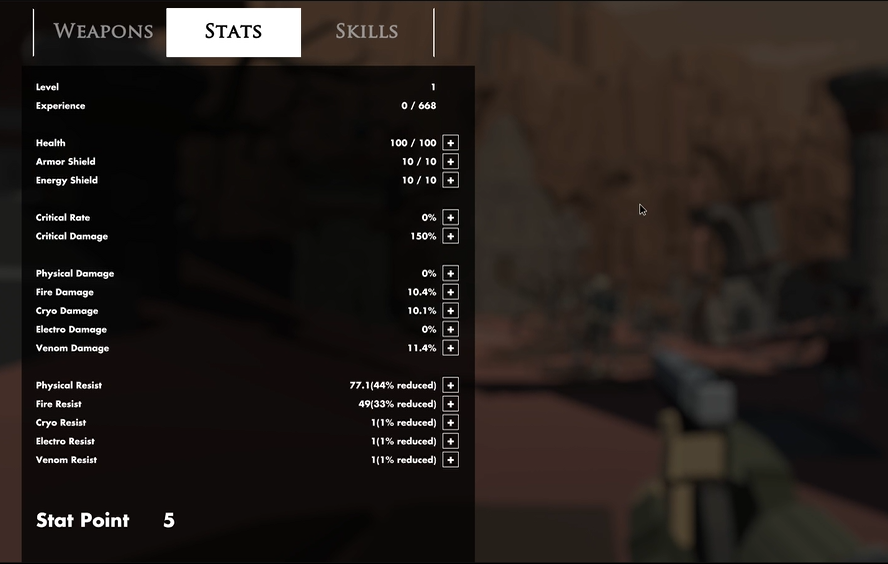 Karma has a stats system like Dark Souls for player to level up and customize (Health, Armor, Damage, Resistance).
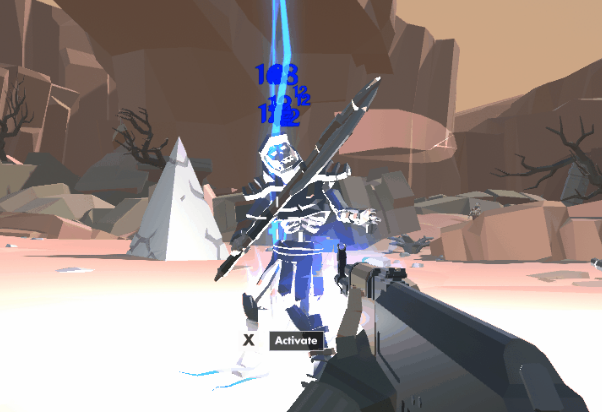 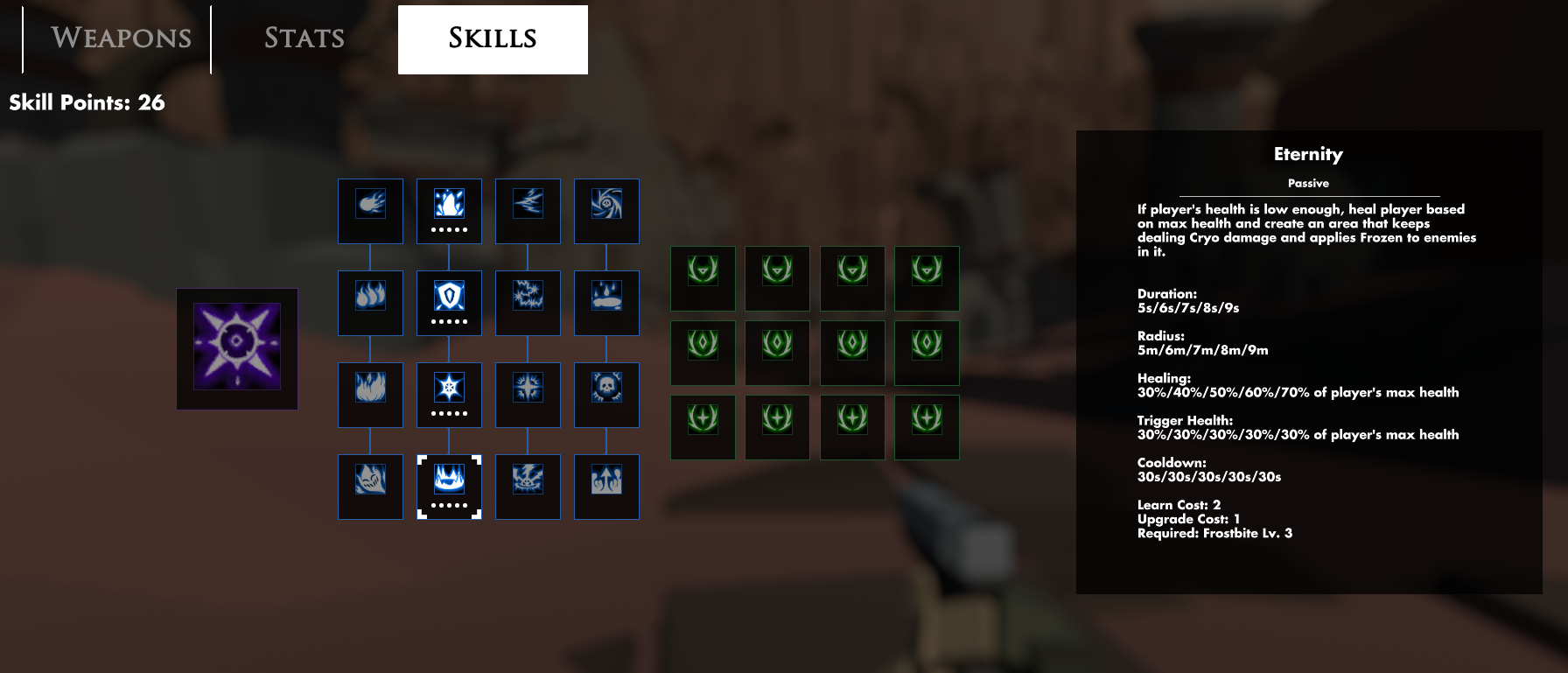 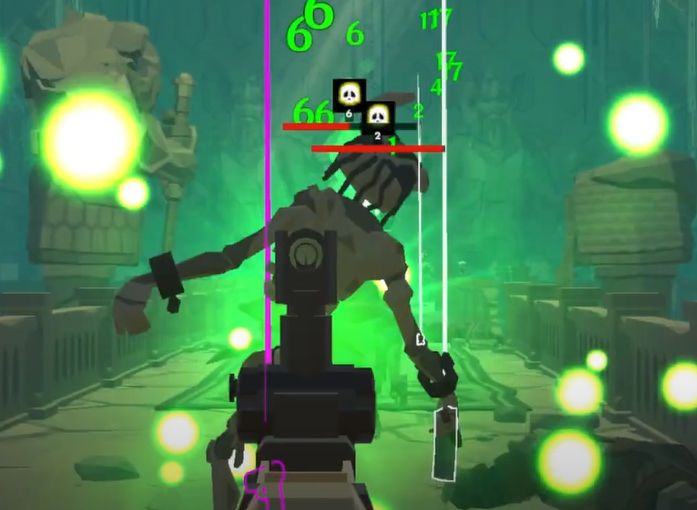 Electro
Karma has skill trees like BorderLands, with 4 elemental branches, 12 passive skills, 17 active skills for players to unlock.
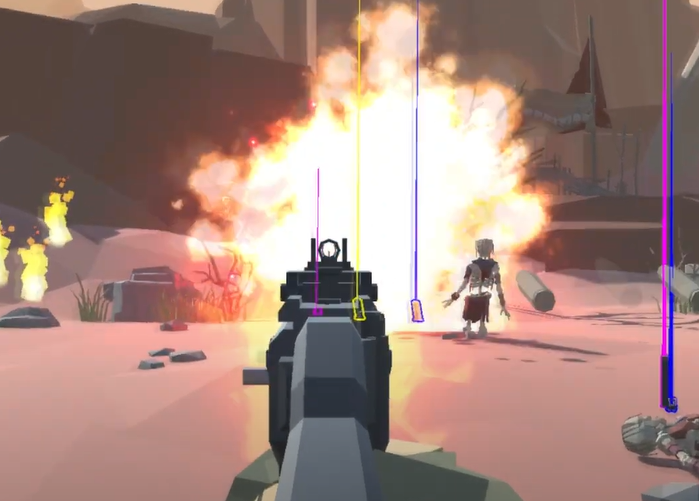 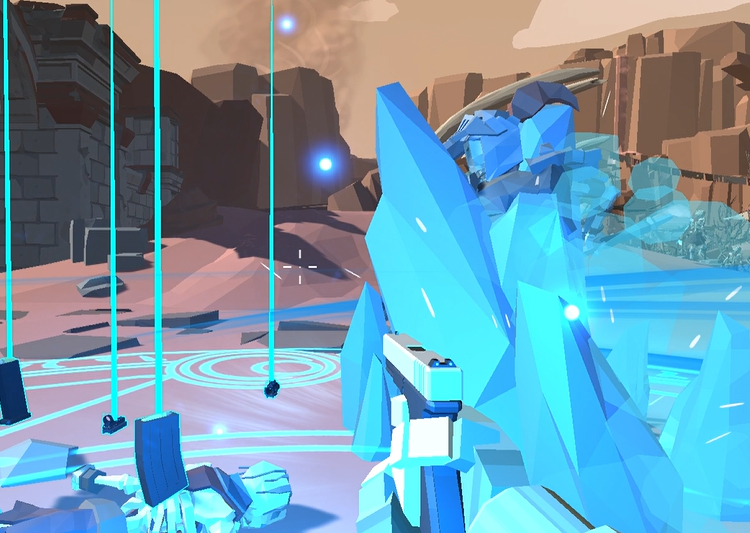 Venom
Cryo
Fire
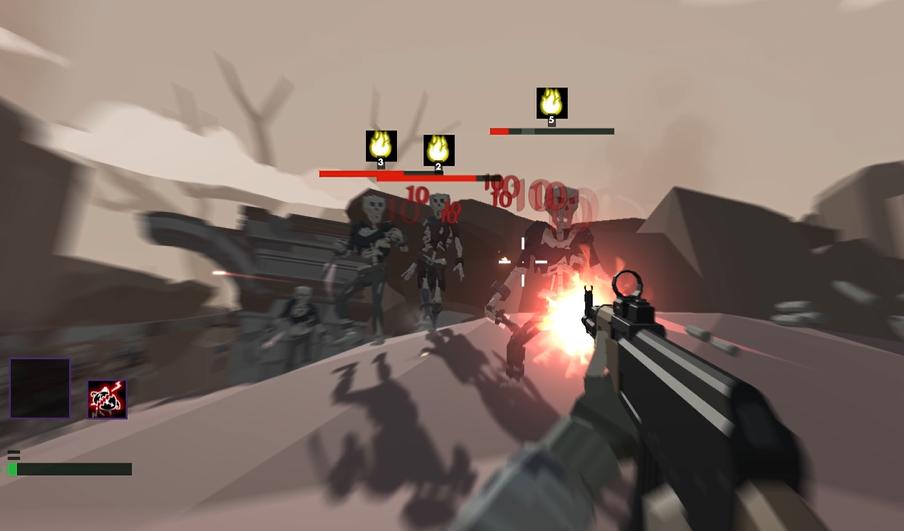 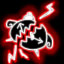 Atom Break
(Bullet time)
By collecting the top rarity attachments, player could form attachments sets and unlock 5 hidden attachment skills as reward.
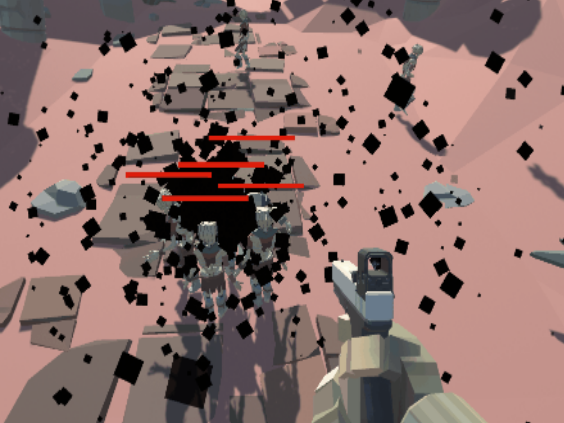 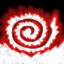 Leviathan
(Black hole)